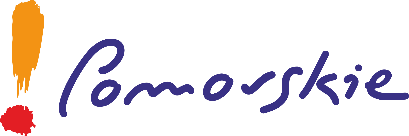 Ustawa z dnia 24 listopada 2017 r.o imprezach turystycznych i powiązanych usługach turystycznych
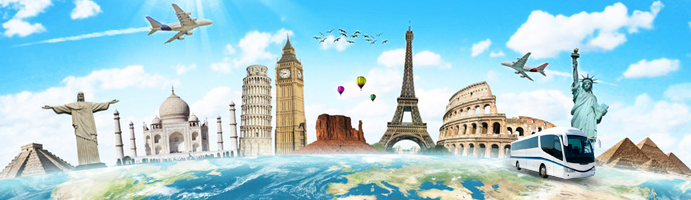 Agnieszka MiklaszewiczDepartament TurystykiUrząd Marszałkowski Województwa Pomorskiego
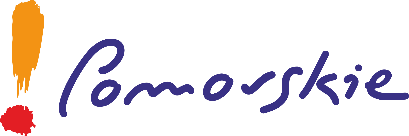 Zmiany od 1 lipca 2018 roku
ustawa o usługach turystycznych
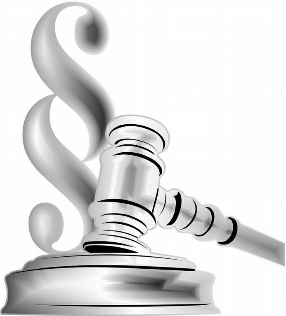 ustawa o usługach hotelarskich i przewodnikach turystycznych i pilotach wycieczek
ustawa o imprezach turystycznych i powiązanych usługach turystycznych
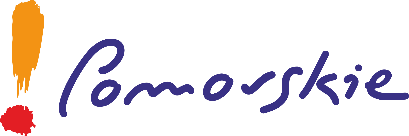 Zmiany od 1 lipca 2018 roku
Ustawy nie stosuje się do:

imprez turystycznych oraz powiązanych usług turystycznych, które są oferowane oraz których zamawianie i realizowanie jest ułatwiane okazjonalnie, na zasadach niezarobkowych i wyłącznie ograniczonej grupie podróżnych;
imprez turystycznych i powiązanych usług turystycznych nabywanych na podstawie umowy generalnej o organizowanie podróży służbowych zawieranej między przedsiębiorcą turystycznym a przedsiębiorcą w rozumieniu art. 431 ustawy z dnia 23 kwietnia 1964 r. – Kodeks cywilny (Dz. U. z 2017 r. poz. 459, 933 i 1132) albo podmiotem prowadzącym działalność odpłatną;
imprez turystycznych oraz powiązanych usług turystycznych trwających krócej niż 24 godziny, chyba że obejmują nocleg.
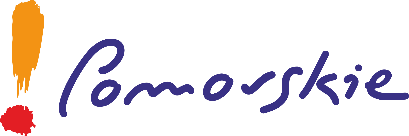 Usługa turystyczna
Usługa turystyczna to: 
przewóz pasażerów,
zakwaterowanie w celach innych niż pobytowe, które nie jest nieodłącznym elementem przewozu pasażerów,
wynajem pojazdów samochodowych lub innych pojazdów silnikowych,
inną usługę świadczoną podróżnym, która nie stanowi integralnej części usług wskazanych w lit. a–c;
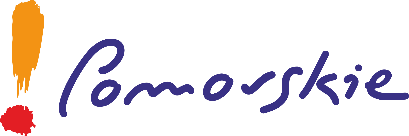 Impreza turystyczna
Impreza turystyczna

połączenie co najmniej dwóch różnych rodzajów usług turystycznych na potrzeby tej samej podróży lub wakacji, spełniające warunki, o których mowa w art. 5 ust. 1;
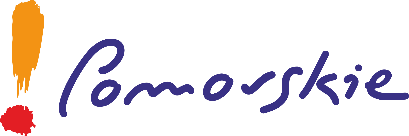 Impreza turystyczna
Art. 5. 1. Do utworzenia imprezy turystycznej dochodzi, jeżeli: 
1) usługi turystyczne zostały połączone przez jednego przedsiębiorcę turystycznego, w tym na prośbę podróżnego lub zgodnie z jego wyborem, przed zawarciem umowy obejmującej wszystkie usługi lub
Przykład : klient kupuje gotowy produkt w postaci imprezy turystycznej albo organizator pakietuje mu kilka usług w jeden specjalnie dedykowany produkt
2) niezależnie od tego, czy zawarto odrębne umowy z dostawcami poszczególnych usług turystycznych, usługi te są:
a) nabywane w jednym punkcie sprzedaży i zostały wybrane, zanim podróżny zgodził się dokonać zapłaty lub
Przykład : w biurze podróży klient wybiera kilka usług jeszcze przed zgodą na faktyczną zapłatę
b) oferowane lub sprzedawane po cenie obejmującej wszystkie usługi lub po cenie całkowitej, lub gdy jedną z tych cen obciążany jest nabywca, lub
Przykład : biuro podróży sprzedaje pakiet w cenie całkowitej obejmującej wszystkie elementy składowe
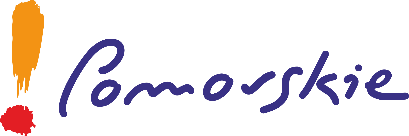 Impreza turystyczna
Art. 5. 1. Do utworzenia imprezy turystycznej dochodzi, jeżeli: 
2) niezależnie od tego, czy zawarto odrębne umowy z dostawcami poszczególnych usług turystycznych, usługi te są:(…)c) reklamowane lub sprzedawane przy użyciu określenia „impreza turystyczna” lub podobnego, lubPrzykład : biuro podróży sprzedaje produkt o nazwie „impreza turystyczna”, „impreza wypoczynkowa”, „podróż turystyczna”, „wycieczka turystyczna”
d) łączone po zawarciu umowy, na podstawie której podróżny został uprawniony do dokonania wyboru spośród różnych rodzajów usług turystycznych, lubPrzykład : biuro podróży zawiera umowę ogólną uprawniającą klienta do wyboru spośród różnych usług turystycznych i spakietowanie produktu
e) nabywane od odrębnych przedsiębiorców turystycznych za pośrednictwem powiązanych procesów rezerwacji online, podczas których przedsiębiorca turystyczny, z którym zawarta została pierwsza umowa, przekazuje innemu przedsiębiorcy turystycznemu lub przedsiębiorcom turystycznym: imię i nazwisko podróżnego, adres poczty elektronicznej oraz szczegóły płatności, a umowa z tym innym przedsiębiorcą turystycznym lub przedsiębiorcami turystycznymi zostanie zawarta najpóźniej 24 godziny po potwierdzeniu rezerwacji pierwszej usługi turystycznej.Przykład :  biuro podróży oferujące usługę noclegową po zawarciu umowy z klientem poprzez p[owiązane procesy rezerwacji online przekazuje dane osobowe klienta oraz szczegóły płatności (np. numer karty kredytowej) innemu podmiotowi świadczącemu usługę transportową a klient przed upływem 24 h od pierwotnej rezerwacji zawiera tę umowę na transport powrotny do domu
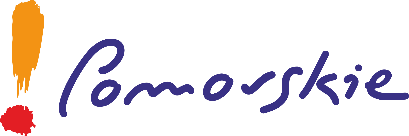 Impreza turystyczna
2. Do utworzenia imprezy turystycznej nie dochodzi, mimo spełnienia przesłanek, o których mowa w ust. 1, w przypadku połączenia nie więcej niż jednego rodzaju usługi turystycznej, o której mowa w art. 4 pkt 1 lit. a, b albo c, z jedną lub kilkoma usługami turystycznymi, o których mowa w art. 4 pkt 1 lit. d, które:
1) stanowią mniej niż 25% łącznej wartości połączonych usług turystycznych i nie są reklamowane jako istotny element tego połączenia, ani nie stanowią istotnego elementu z innych przyczyn lub
Przykład : klient zakupuje usługę noclegową w  hotelu za 1000 zł i bilet wstępu na występ kabaretowy za cenę 100 zł, lecz nocleg i występ nie jest reklamowany jako pakiet
2) zostały wybrane i nabyte po rozpoczęciu realizacji usługi turystycznej, o której mowa w art. 4 pkt 1 lit. a, b albo c.
Przykład : klient realizuje 7 dniowy pobyt w hotelu i w trakcie tego zakupuje w recepcji kulig z pochodniami
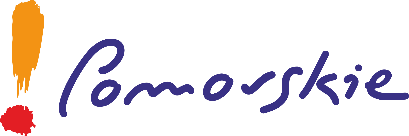 Powiązane usługi turystyczne
Powiązane usługi turystyczne
 niestanowiące imprezy turystycznej połączenie co najmniej dwóch różnych rodzajów usług turystycznych nabytych na potrzeby tej samej podróży lub wakacji, objęte odrębnymi umowami z dostawcami poszczególnych usług turystycznych, spełniające warunki, o których mowa w art. 6 ust. 1;
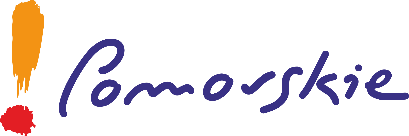 Powiązane usługi turystyczne
Art. 6. 1. Do utworzenia powiązanych usług turystycznych dochodzi, jeżeli przedsiębiorca turystyczny ułatwia podróżnym nabywanie usług turystycznych: 
1) przy okazji jednej wizyty lub kontaktu z jego punktem sprzedaży z możliwością dokonania wyboru i zapłaty odrębnie za każdą usługę turystyczną lub
Przykład : klient przychodzi do hotelu, w którym nabywa usługę noclegową a jednocześnie ma możliwość nabycia w tym miejscu innych usług turystycznych od innych podmiotów w ramach kontaktu z hotelem i zapłaty odrębnie za każdą z nich
2) w sposób ukierunkowany od innego przedsiębiorcy turystycznego w zakresie co najmniej jednej dodatkowej usługi turystycznej, jeżeli umowa z tym przedsiębiorcą turystycznym zostanie zawarta najpóźniej 24 godziny po potwierdzeniu rezerwacji pierwszej usługi turystycznej.
Przykład : klient zakupuje usługę noclegową w hotelu a następnie jest nakierowany do innego przedsiębiorcy, który w sposób ukierunkowany sprzedaje mu usługę transportu do jego miejsca zamieszkania najpóźniej 24 h po potwierdzeniu rezerwacji pierwszej usługi turystycznej
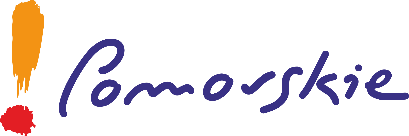 Powiązane usługi turystyczne
2. Do utworzenia powiązanych usług turystycznych nie dochodzi, mimo spełnienia przesłanek, o których mowa w ust. 1, w przypadku połączenia nie więcej niż jednego rodzaju usługi turystycznej, o której mowa w art. 4 pkt 1 lit. a, b albo c, z jedną lub kilkoma usługami turystycznymi, o których mowa w art. 4 pkt 1 lit. d, jeżeli wartość tych usług stanowi mniej niż 25% łącznej wartości połączonych usług turystycznych i nie są one reklamowane jako istotny element tego połączenia, ani nie stanowią istotnego elementu tego połączenia z innych przyczyn.

Przykład : Klient kupuje od biura podróży przelot relacji Gdańsk – Manchester za kwotę 3000 zł i od innego przedsiębiorcy w sposób ukierunkowany bilet na koncert Ed Sheerana za kwotę 200 zł, który nie jest reklamowany jako „główna atrakcja” tego połączenia
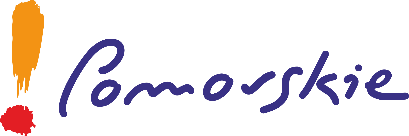 Nowe rozwiązania
NOWE ROZWIĄZANIA
Wprowadzenie obowiązków informacyjnych wobec podróżnych przed zawarciem umowy wg określonych wzorów
Uszczegółowienie zasad prowadzenia rachunku powierniczego jako jednej z form zabezpieczenia prowadzonej działalności
Usprawnienie systemu zabezpieczeń finansowych i procesu likwidacji skutków niewypłacalności
Wprowadzenie mechanizmu zwrotu składek wpłaconych do Turystycznego Funduszu Gwarancyjnego
Prowadzenie przez ministra właściwego do spraw turystyki Centralnego Punktu Kontaktowego
Stworzenie nowego systemu teleinformatycznego obsługującego Centralną Ewidencję OTiPUNPUT – możliwość samoistnego wydruku zaświadczenia o wpisie do rejestru
Wprowadzenie regulacji kar za wykonywanie działalności niezgodnie z przepisami ustawy
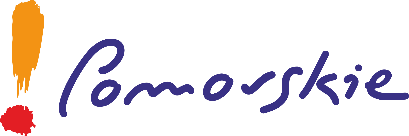 Akty prawne
NOWE ROZPORZĄDZENIA :
Poz. 2465 - Rozporządzenie Ministra Sportu i Turystyki z dnia 27 grudnia 2017 r. w sprawie określenia wysokości składki na Turystyczny Fundusz Gwarancyjny,
Poz.2497 – Rozporządzenie Ministra Sportu i Turystyki z dnia 27 grudnia 2017 r. w sprawie wzorów umowy o turystyczny rachunek powierniczy, formularzy gwarancji bankowej, gwarancji ubezpieczeniowej oraz umowy ubezpieczenia na rzecz podróżnych,
Poz. 2507 – Rozporządzenie Ministra Rozwoju i Finansów z dnia 27 grudnia 2017 roku w sprawie minimalnej wysokości sumy gwarancji bankowej i ubezpieczeniowej wymaganej w związku z działalnością wykonywaną przez organizatorów turystyki i przedsiębiorców ułatwiających nabywanie powiązanych usług turystycznych,
Poz. 2508 - Rozporządzenie Ministra Rozwoju i Finansów z dnia 27 grudnia 2017 roku w sprawie minimalnej wysokości sumy ubezpieczenia na rzecz podróżnych
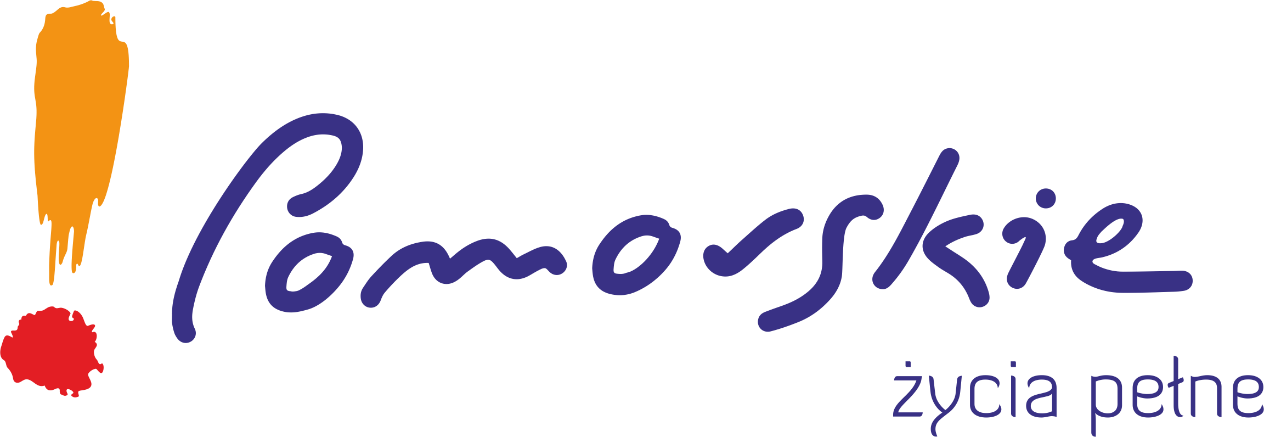 Dziękuję
Agnieszka Miklaszewicza.miklaszewicz@pomorskie.eu
tel. 058 326 83 55
Departament TurystykiWojewództwo Pomorskie